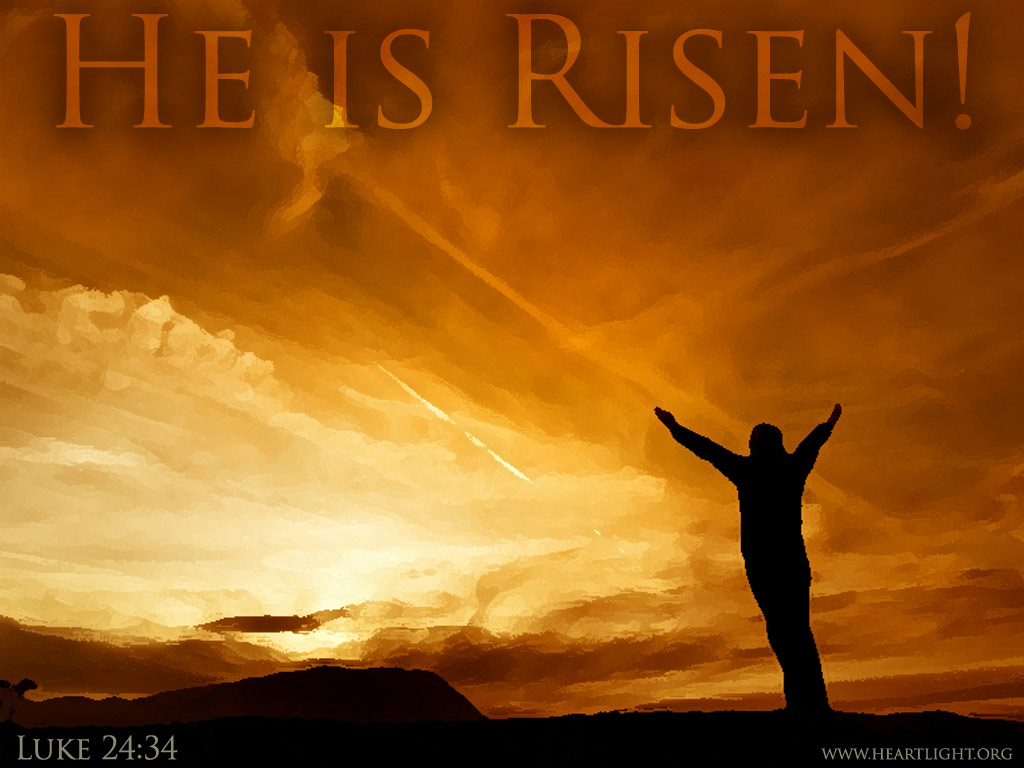 L
Matthew 28:1 - 10
He is risen – what has changed?
His resurrection accomplishes our spiritual birth (1 Corinthians 15:45) 
We are alive in Christ and now seated in heavenly places with Jesus (Ephesians 2:4 – 6)
Our justification before God is assured (Romans 4:25)
We can receive the Holy Spirit (John 7:39, Acts 2:32 – 33)
He is risen – what has changed?
We are now freed from our slavery to 
	sin (Romans 6:7 – 8)
	death (Romans 8:11)
	the devil (Hebrews 2:14 – 15)
We will have resurrection bodies (Philippians 3:20 – 21)
One day God will transform all of creation (1 Corinthians 15:20 – 28)
He is risen – what has changed?
OUR RESPONSE
Rejoice that Jesus defeated death, sin and hell – and so can we
Rejoice that the power that raised Jesus from the dead is available to us
Rejoice that we can have a relationship with Almighty God
Rejoice that we have a living Saviour who is with us by His Spirit forever
Rejoice that our Saviour is returning for us and will create a new earth and heaven